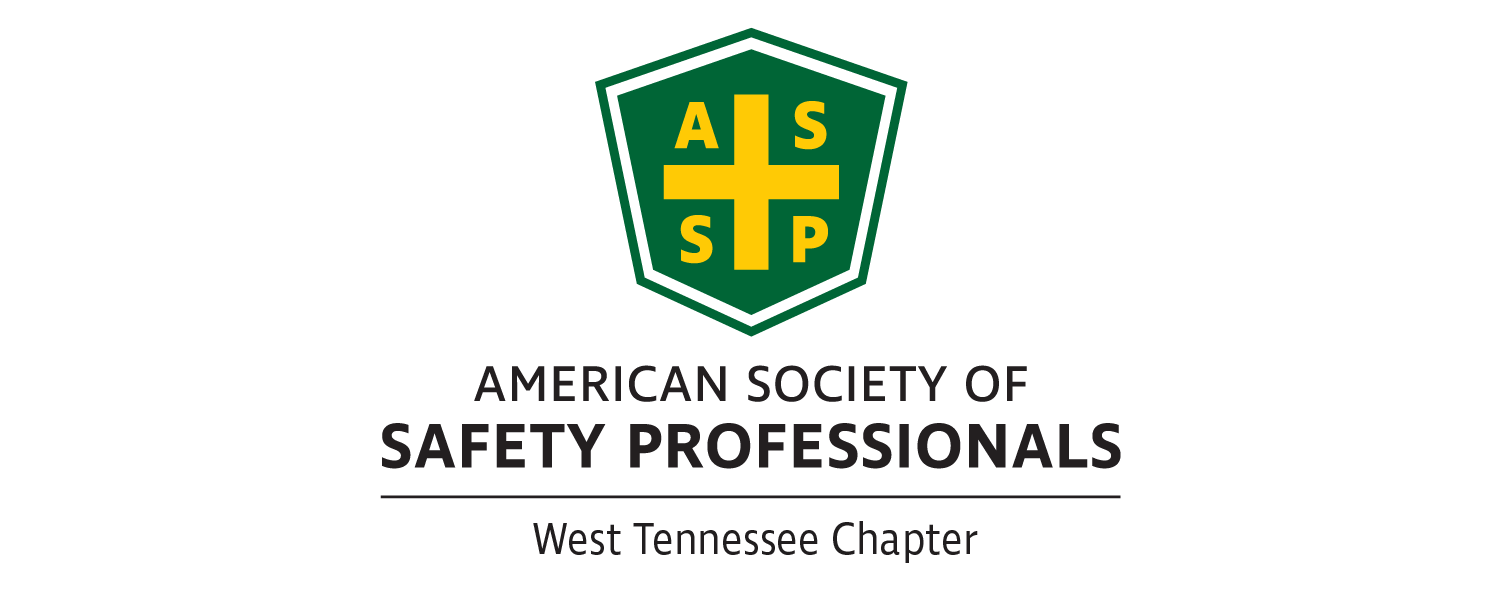 East Tennessee Chapter
Monthly Chapter Meeting
Friday, February 15, 2024
Meeting Agenda
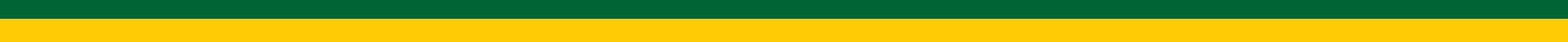 Welcome
Introductions/2024 Board
Announcements
Presentation: 
“Leaning from Normal Work – How to Proactively Reduce Risk When Nothing Goes Wrong”
New Business
Meeting Adjournment
Introductions – Board and Committees
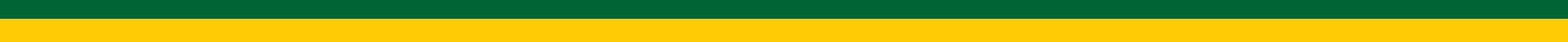 President:  David Hixenbaugh (865)603-4556
President-Elect:  Ann Schubert (541)979-2912
Secretary:  Mel McKenzie (865)603-4846
Treasurer:  Kris Thomasson (865)207-2393
Communications Chair:  Rich Heinzenberger (865)693-3623
Membership Chair:  Lee McCord (865)368-9282
Programs Chair:  Floyd Yount (423)470-6946
Nominations and Elections Chair:  Lance Greene (865)809-5003
Professional Development Conference Chair:  Jay Hocutt (865)771-9495
Advisory Group Member:  Donald Elswick (419)788-6162
Announcements – Open Positions
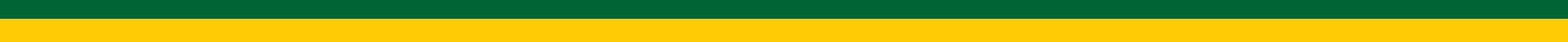 Opportunities to get involved
Open Committee Positions
Awards & Honors Chair
Government Affairs Chair
Jobs Chair
Announcements – upcoming events
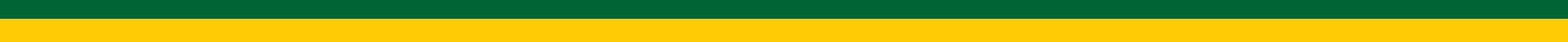 eChemExpo (April 17-18, 2024)
SafetyFest (April 29 – May 3, 2024)
[Speaker Notes: The Safety Fest TN 2024 Safety Expo will be held on April 30th & May 1st at the New Hope Center in Oak Ridge, TN! More information will be available soon!
eChemExpo will be held April 17-18, 2024 in Johnson City]
Announcements – Education Calendar
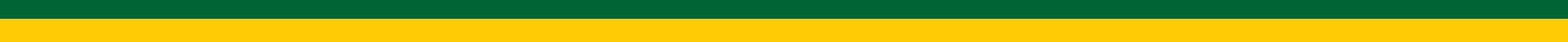 ASSP Educational Events Calendar
Live Virtual Classroom: The Safety Superpower: Influence!
2/21/24 - .70 CEU
ONLINE COURSE: Risk Assessment and Management for Safety Professionals
2/29-3/28 – 3.00 CEU
On-Demand Webinar:  A Behavioral Systems Approach to Human Performance Improvement
.1 CEU
[Speaker Notes: Show Education Calendar
ASSP Educational Events Calendar]
Old Business
Old Business
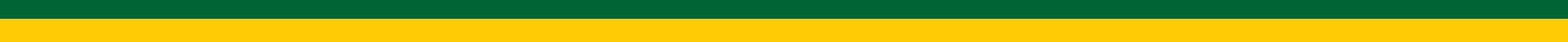 February Secretary’s Report
January meeting minutes emailed out 02/05/2024.
February Treasure’s Report
Revenue (from Chapter Dues) = $542.50
Expenses = $57.49                                                             
Current Balance = $30,346.88 (as of 2/15 )
eChem Expo
Safety Fest
SPY nominations
Member Survey
Other old business?
Learning from Normal Work – How to Proactively Reduce Risk When Nothing Goes Wrong
Guest Speaker:  	Ann Schubert, Safety Professional, UCOR
Meeting Day: 		Friday, February 16, 2024Location: 		EnSafe Inc.
			308 N. Peters Road Suite 200, Knoxville, TN 37922
Virtual Option:		Join on your computer, mobile app or room device			Click here to join the meeting 			Meeting ID: 212 139 034 577 			Passcode: AdZKBp 
Time:  			9:00 AM to 10:00 AM EST
Safety’s Purpose
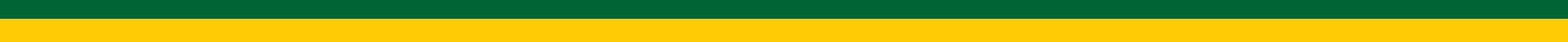 Prevention of incidents, here are some common tools:

Lessons Learned
Behavioral Safety
Identify unsafe conditions
[Speaker Notes: We don’t want to just fight fires, we what to prevent the incident from happening. 
Current focus is often on behavior and unsafe condition. What went wrong?
New approach: look at how normal work occurs and how people get the job done.
Why do they do things the way they do.]
Incidents
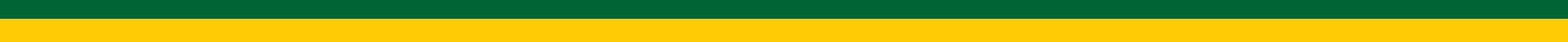 Incident = Something went wrong

No Incident = Everything went right
[Speaker Notes: Is this correct?
Logical fallacy: When it rains the sidewalk is wet. If the sidewalk is wet it must be raining.
How do we learn from tasks where there is no incident?]
Adaptions without Incident
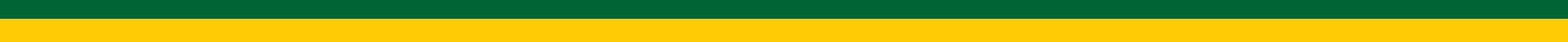 Why was the task changed?

Example: Lifting a load
Less available time than planned?
Additional people in area?
Missing slings?
[Speaker Notes: Example of things that are not hazards yet impact how the task is performed.
Possible solutions: Skip steps, take a different path, use different sling from what was proscribed in lift plan.]
Hazards vs Constraints
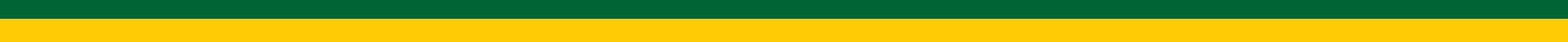 [Speaker Notes: Hazards cause harm. Constraints increase risk.]
Violation vs Adaption
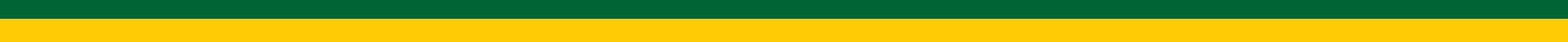 How we interpret behavior is key to our response:

Violation = Punishment
Adaption =  Curiosity
[Speaker Notes: If we punish worker for a behavior, we will shut them down.
If view the behavior as an adaption, this leads to a conversation on how we can help and what needs to be fixed.]
Violation vs Adaption
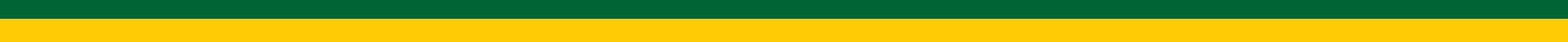 Change in the type of question asked:
[Speaker Notes: Work on rotating valve on lathe – worker standing on lathe instead of floor.
The abrasion needs to be precisely controlled. If not will lead to defects, damage, management and customer upset.
Needed a change to the design.]
Tools
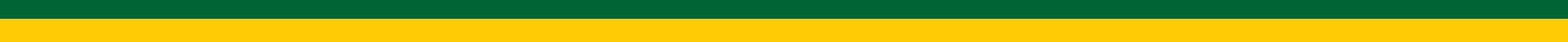 How can we implement learning from normal work?

Safety Conversation
Walk Thru Talk Thru
Learning Team
[Speaker Notes: Safety Conversation – focus on listening to needs/challenges instead of identifying consequences and compliance.
WTTT – For each step ID consequences, constraints and improvements.
Learning Team – Informal chat or a meeting with crew to discuss challenges and concerns.]
Improve Existing Tools
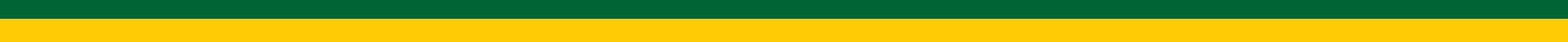 Integrating normal work approach into existing tools

Job Safety Analysis
Behavior Observations
Leadership Conversations
Incident Investigations
[Speaker Notes: JSA – add a constraint column (WTTT)
Behavior Obs – ID constraints by teaching observers to ask questions that lead to and understanding of constraints
Leadership Conversations – Ask questions that encourage learning from normal work
Incident Investigations – Look for factors that make the task difficult.]
Implement the Program
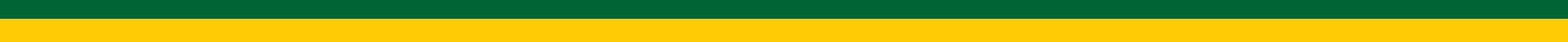 Setting Priorities

High hazard jobs and Trends from injuries
Focus on difficulties associated with these tasks
[Speaker Notes: Identify potential high severity outcomes.
Look at trends – is there an activity that is generating incidents? What makes this activity difficult?
Talk with operators – What do they worry about most with regards to safety?]
Implement the Program
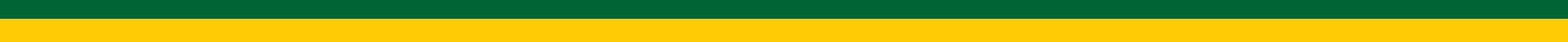 Steps to start learning from normal work

Educate Senior Leaders
Small Scale Pilot
Train Facilitators
Start Program
Develop Internal Champions
Communication
[Speaker Notes: Leadership buy in
Test on one task to demo benefit
Once understood then train facilitators
Start your program, put skills to test.
Find champions – provide additional support/training to them
Communicate efforts and successes]
Learning from Normal Work How to Proactively Reduce Risk When Nothing Goes Wrong by Marcin Nazaruk, Professional Safety PSJ, November 2023, p 14 – 21.
Questions?
New Business
Any New Business?
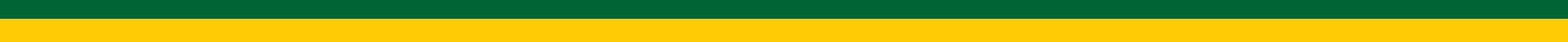 Society Elections – March 1
March 31, end of fiscal year
Chapter reports coming due May, June
AIHA Conference – Columbus Ohio
Offering CEUs for Meetings
Job Postings on Chapter Website
Upcoming Meetings
Upcoming Meetings
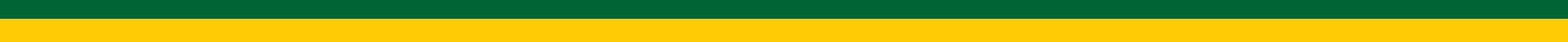 Upcoming Meetings:
March 21, 2024 – 3:00 PM – UCOR701 Scarboro Road, Oak Ridge TN 37830
April 25, 2024 – 12:00-1:30 PM – Colgate Palmolive200 Centennial Ct, Morristown TN 37813
Please see chapter website for any updates
Meeting Adjournment
Thank You!
Thank you for joining us today! 
Please reach out to any of the board members if you have questions or need additional information.